Image
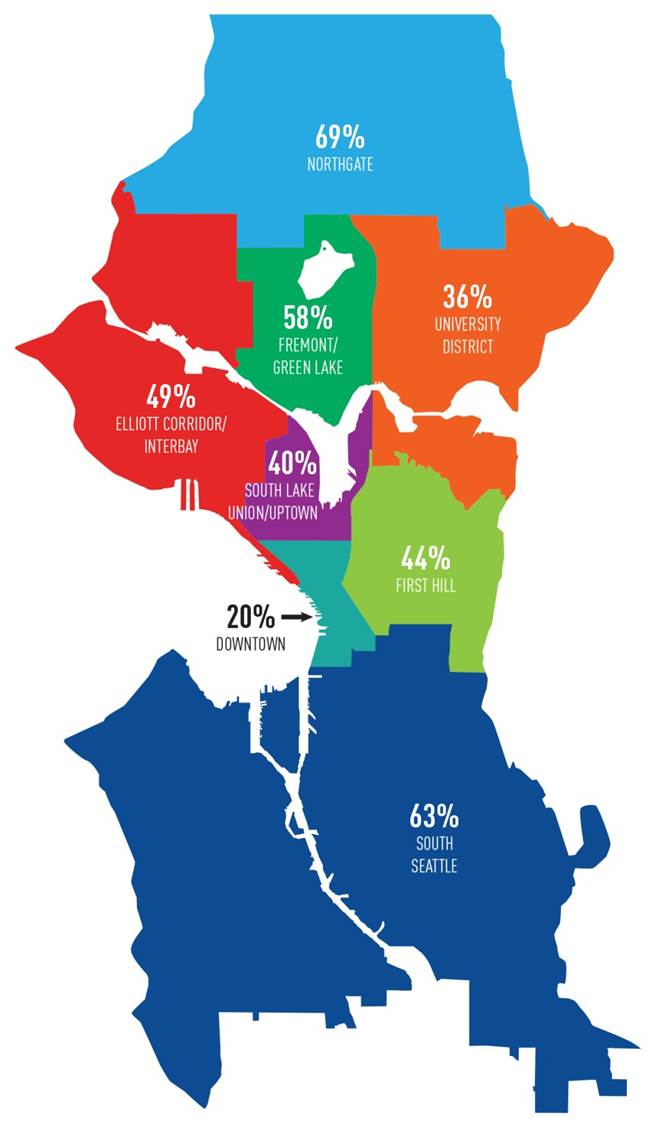 Seattle’s Commute Trip Reduction (CTR) Program
SDOT works with Commute Seattle to reduce drive-alone trips made in the City and to increase  commute trips made by bicycles

Support for Employers  (Peer to Peer Focus)
CTR Champions program
Employer Bike Summit with Regence
Trainings and Consultations

Enhanced Promotions
Network Leagues for Bike Month  
Ride in the Rain, Bagels and Bikes, Light Up Your Ride, Pronto

Targeted Commuter Education
Bicycle workshops at worksites (12 in 2015)
25,000 Bike Maps & 10,000 Bike Guides
Trip Planning Assistance 

Leveraging existing programs
Bike racks next to CTR sites & buildings with Transportation Management Program (TMP) requirements  (50 racks in downtown in 2015)
CTR Networks & 
2017 SOV Goals
1